Все имеет своё строение
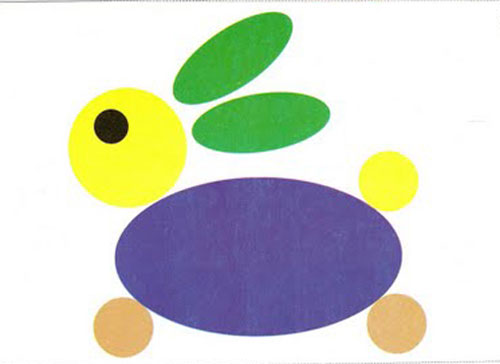 Сегодня на уроке вы узнаете, что все предметы имеют свою форму, свое строение, научитесь делать аппликацию из геометрических фигур.
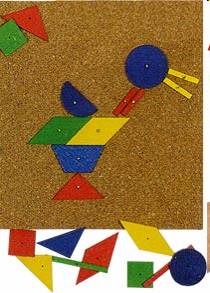 Все предметы, которые нас окружают, можно рассматривать как постройки. Они имеют различные формы и цвет.- Рассмотри иллюстрацию детских игрушек. Их можно воспринимать как постройку?
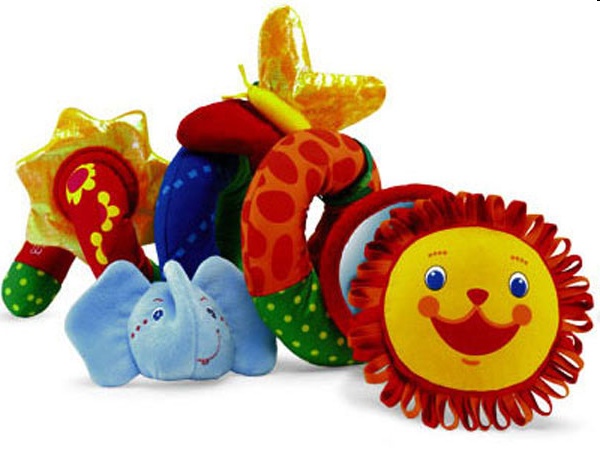 На какую форму похожа …
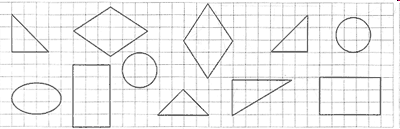 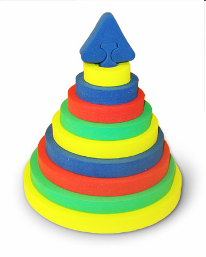 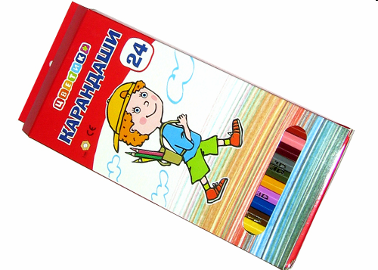 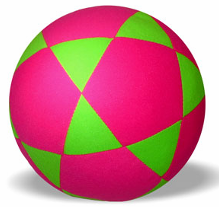 Отгадайте загадки:
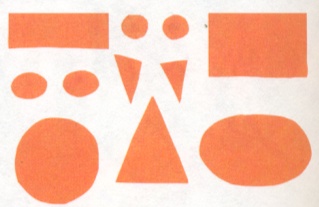 Глядишь – ласкается,
Дразнишь – кусается.
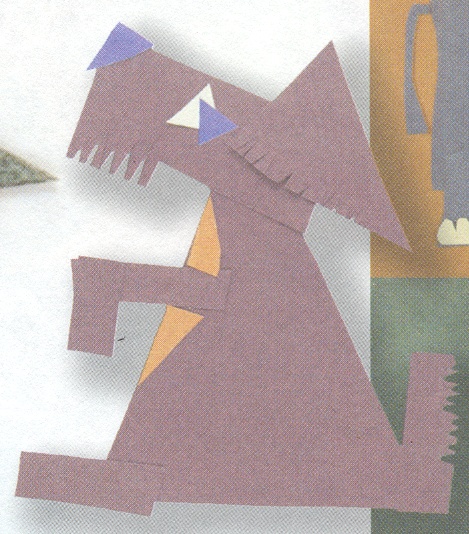 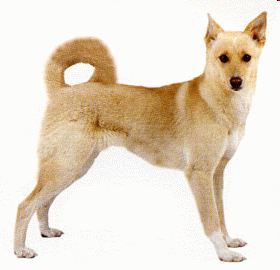 Отгадайте загадки:
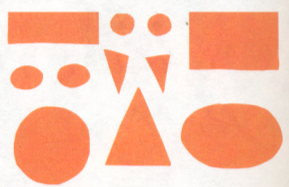 Длинный хобот, пасть с клыками,
Ноги кажутся столбами,
 Как гора, огромен он.
Ты узнал, кто это?..
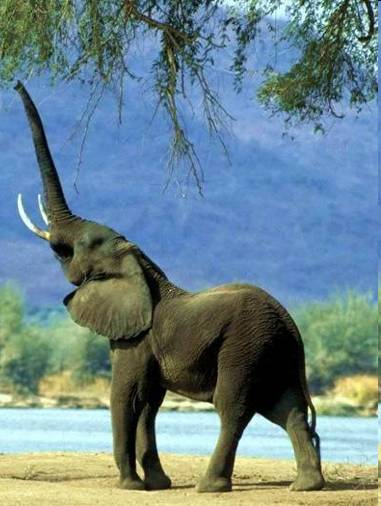 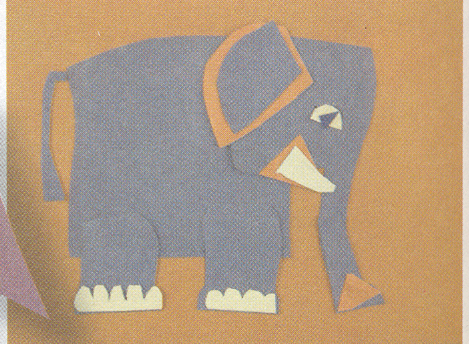 Отгадайте загадки:
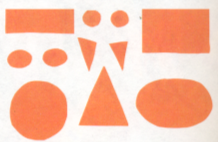 Он высокий и пятнистый,
С длинной-длинной шеей,
А питается он листьями,
Листьями деревьев.
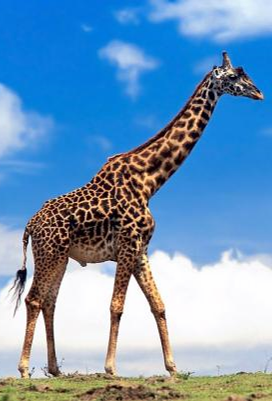 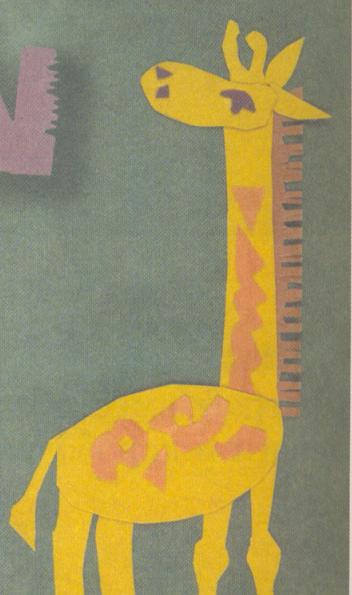 Аппликация из кругов.
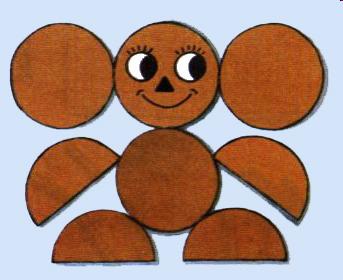 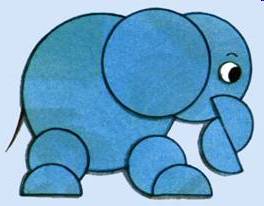 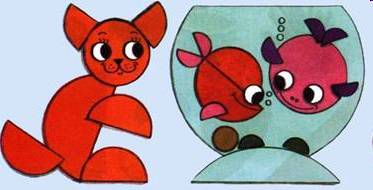 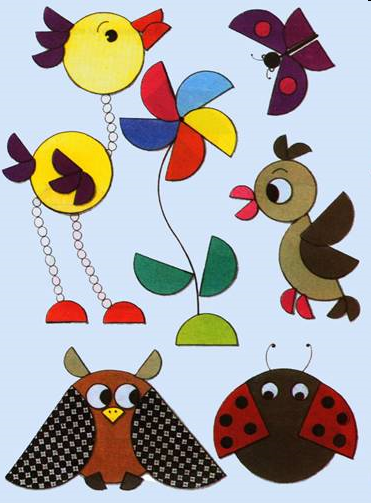 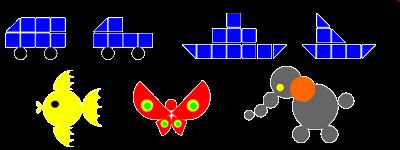 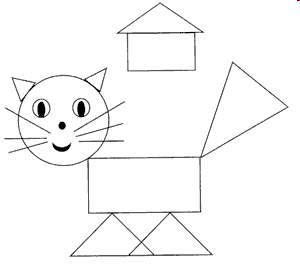 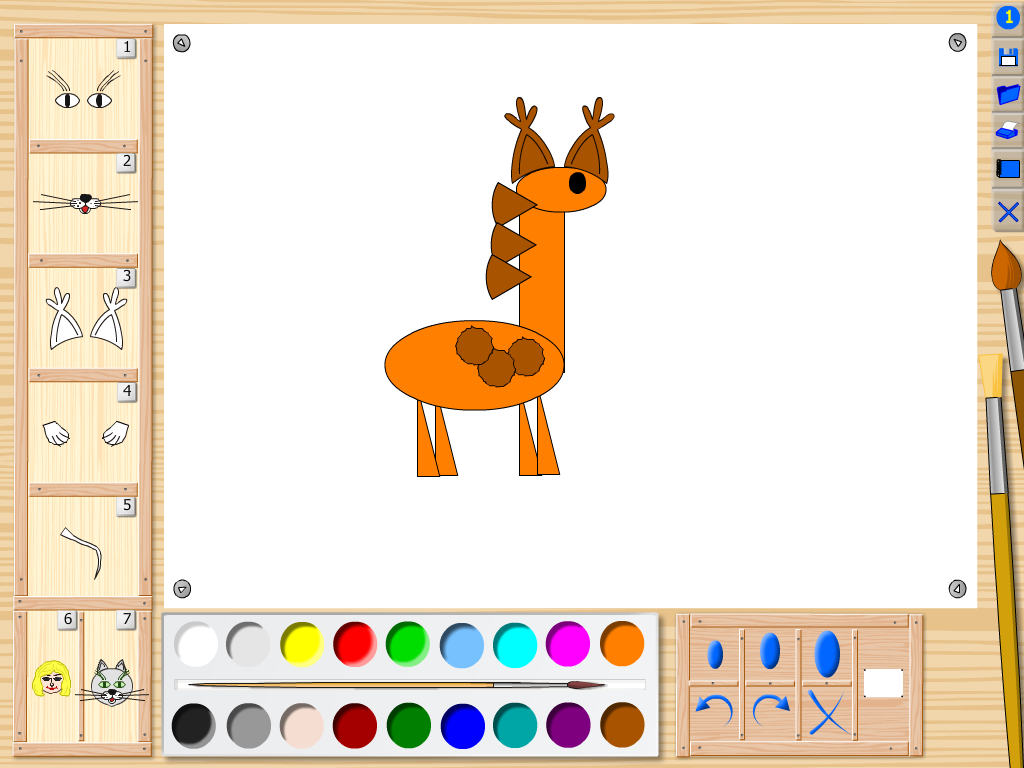 Творческая практическая работа
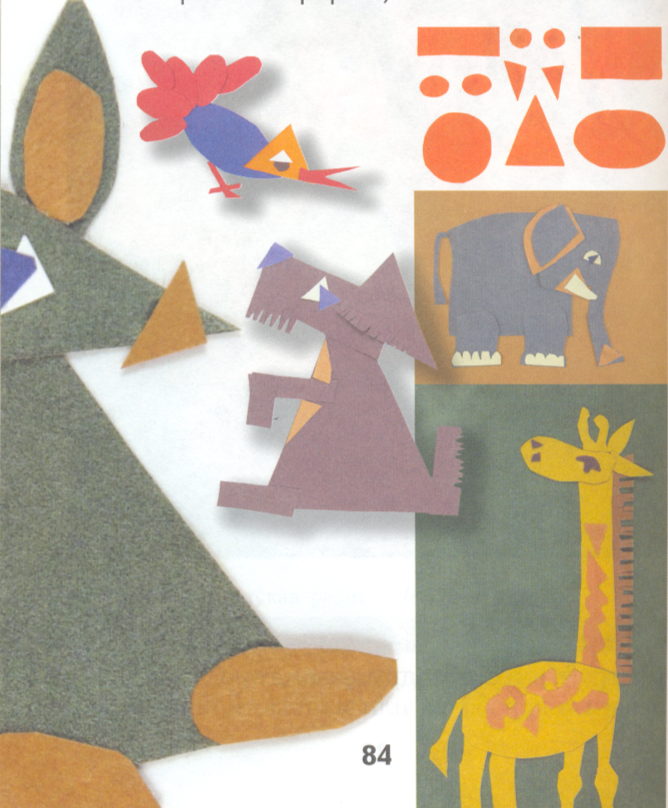 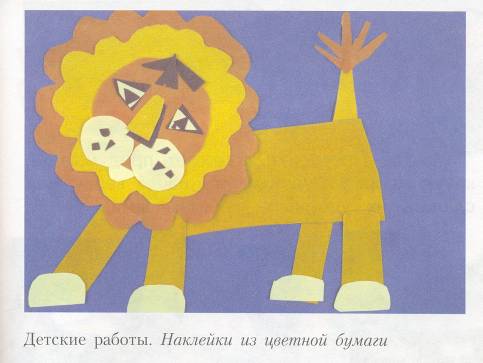 Обобщение
-Что нового узнали на уроке?
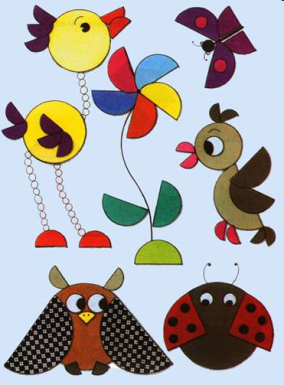 Вывод: 
Чтобы выполнить любое построение изображения, необходимо заготовить несколько простых геометрических форм.
Идеи для творчества: